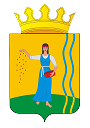 ПЛАН РАБОТЫ НА 2022 ГОДПО МОЛОДЕЖНОЙ ПОЛИТИКЕ  В ОКТЯБРЬСКОМ ГОРОДСКОМ ОКРУГЕ
Муниципальная программа
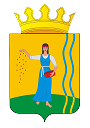 «Развитие сферы культуры, молодежной политики, спорта и физической культуры в Октябрьском городском округе Пермского края».
Подпрограмма 2. «Молодежная политика»
Цель подпрограммы 2. «Молодежная политика»
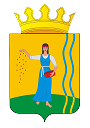 Создание условий для организации и осуществления мероприятий по работе с детьми и молодёжью на территории Октябрьский городской округ Пермского края.
Объем и источник финансирования
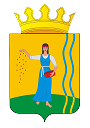 Численность молодежи, чел.:- 14-30 лет, чел. – 4589 чел.- 14-35 лет, чел. – 7684 чел.Численность населения всего – 26898 чел.
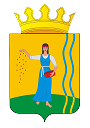 Информационная активность
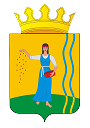 VK -  https://vk.com/pu blic205863524 (сообщество Молодежь ОГО)
Tiktok  - molodezhokt
Инстаграмм - administratsiyaoktgo
Сайт администрации Октябрьского городского округа (Раздел - Молодежь)
План мероприятий по молодежной политике на 2022 год
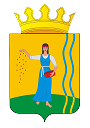 Акция «В новый год с добрым сердцем»
Интеллектуальная  игра «Великолепная пятерка» для работающей молодежи
Тематический вечер «Время любить» 
Конкурс среди организаций на лучший опыт работы с молодежью
Акция, посвященная Всемирному дню здоровья
Конкурс юных ведущих 
Экологическая акция «Чистый Октябрьский»
Участие молодежи в легкоатлетической эстафете на призы газеты «Вперед»
План мероприятий по молодежной политике на 2022 год
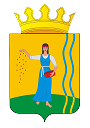 Участие во Всероссийской общенациональной акции «Свеча памяти»
День молодежи 
Слет КМЖ. Открытие акции «Дети и ЛУКОЙЛ за экологию»
Туристический однодневный слет активной рабочей молодежи
Слет: подведение итогов  летней  работы КМЖ
Участие в акции «Я люблю тебя, Жизнь!», посвященная профилактике СПИДА, наркомании, социально-опасных заболеваний. Акция «Красная ленточка»
Молодежный форум «Время молодых»
План мероприятий по патриотическому воспитанию на 2022 год
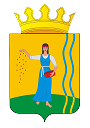 Игра-викторина «Помним сердцем…», посвященная ВОВ
Час истории «Помнить страшно, забыть невозможно», посвященный Дню памяти политических репрессий
Молодежный фестиваль патриотических музыкальных композиций и песен «А память сердце бережет» (от 14 лет)
Акция «Свеча памяти»
Слет. Посвящение в юнармейцы.  Квест - игра   «Дорогами Победы»
Соревнования по лазертагу 
День призывника
Игра «Зарница» 
Региональная спартакиада допризывной молодежи
Конкурс военно-патриотической песни «Я люблю тебя Россия!»
Военно-спортивная игра «В зоне повышенного внимания»
Участие в краевых и всероссийских мероприятиях
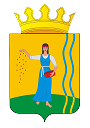 Участие в конкурсе на право проведения регионального мероприятия «День молодежи Пермского края в 2022 году»
Участие в конкурсном отборе, на получение субсидий на реализацию мероприятий в сфере молодежной политики в 2022 году
Участие в краевом молодежном форуме «Пермский период» (зимняя и осенняя сессии)
Участие в слете для работающей молодежи Пермского края
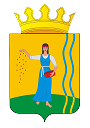 Цель на 2022 год по достижению показателей для оценки эффективности реализации молодежной политики в ОГО
Увеличить число участников в краевом молодежном форуме «Пермский период» (до 28 чел.)
Увеличение подписчиков отдельно выделенных аккаунтов  (Вконтакте, TikTok), посвященных реализации молодежной политики
Увеличение просмотров публикаций, размещенных в Вконтакте и TikTok
Увеличить число зарегистрированных  в АИС «Молодежь России» 
Увеличить число зарегистрированных на портале DOBRO.ru
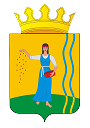 Цель на 2022 год по Молодежному совету Октябрьского городского округа
Рассмотреть и утвердить Положение о Молодежном совете Октябрьского городского округа
Утвердить состав Молодежного совета
Создать условия для работы Молодежного совета
Работа Молодежного совета согласно разработанного участниками плана.  
Участие в мероприятиях по молодежной политике МП «Развитие сферы культуры, молодежной политики, спорта и физической культуры в Октябрьском городском округе Пермского края».